Некоммерческое партнёрство  «Дальневосточный научный центр местного самоуправления»
Региональные проекты               как ресурс для                       местного самоуправления
Некоммерческое партнёрство  «Дальневосточный научный центр местного самоуправления»
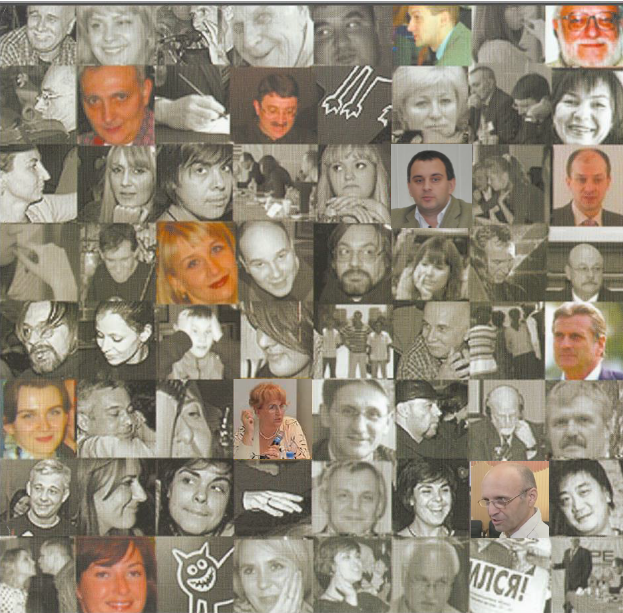 Проект «РЕАЛИЗУЕМ НАЦИОНАЛЬНЫЕ 
ПРОЕКТЫ ВМЕСТЕ»



.
Цель проекта - создание информационных, организационных  и образовательных условий           для привлечения  институтов гражданского общества Хабаровска к участию в реализации национальных  и региональных проектов на территории Хабаровска
Региональный проект «Финансовая поддержка семей при рождении детей»
Контактные данные:
Роша Ирина Сергеевна - начальник отдела организации и методологии предоставления мер социальной поддержки
Тел.: (4212) 30 24 08, E-mail: i.s.rosha@adm.khv.ru
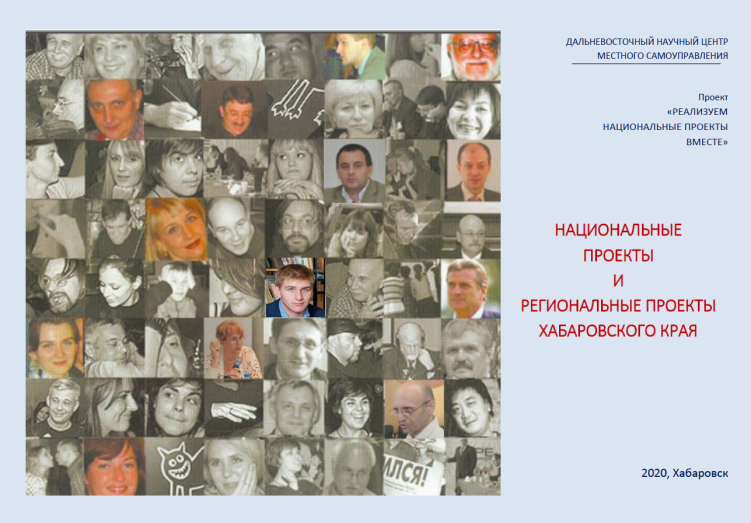 Более 2000 страниц перевели в 70!
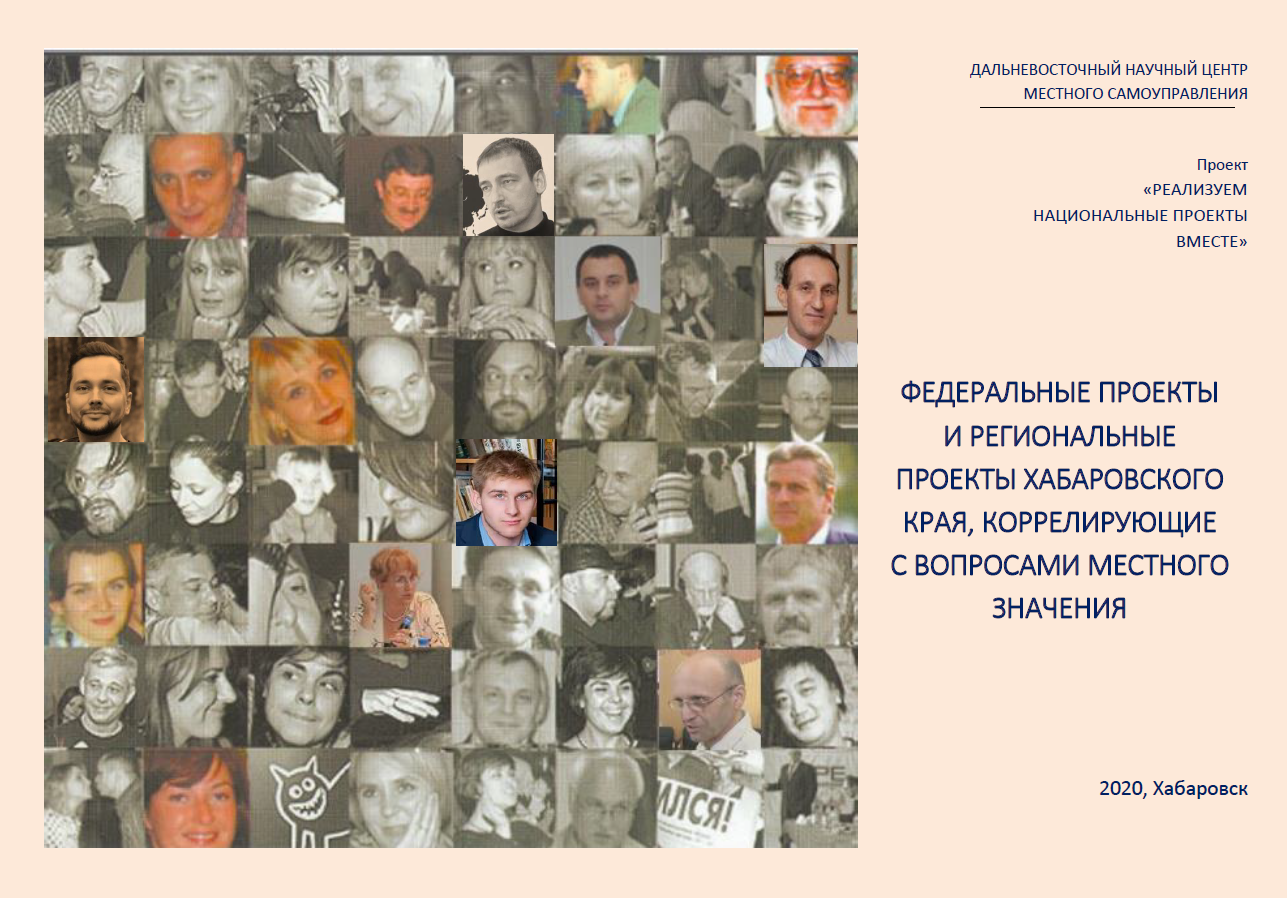 Выявленные проблемы
Не все мероприятия национальных и федеральных проектов, предполагающие участие гражданских организаций, включаются в региональные проекты Хабаровского края 
Не все мероприятия федеральных проектов, которые должны планироваться и осуществляться  органами государственной власти субъектов  федерации,  включены  в региональные проекты Хабаровского края
Отсутствует связность между региональными проектами, которые идут «параллельными непересекающимися курсами», что приводит к перерасходу ресурсов
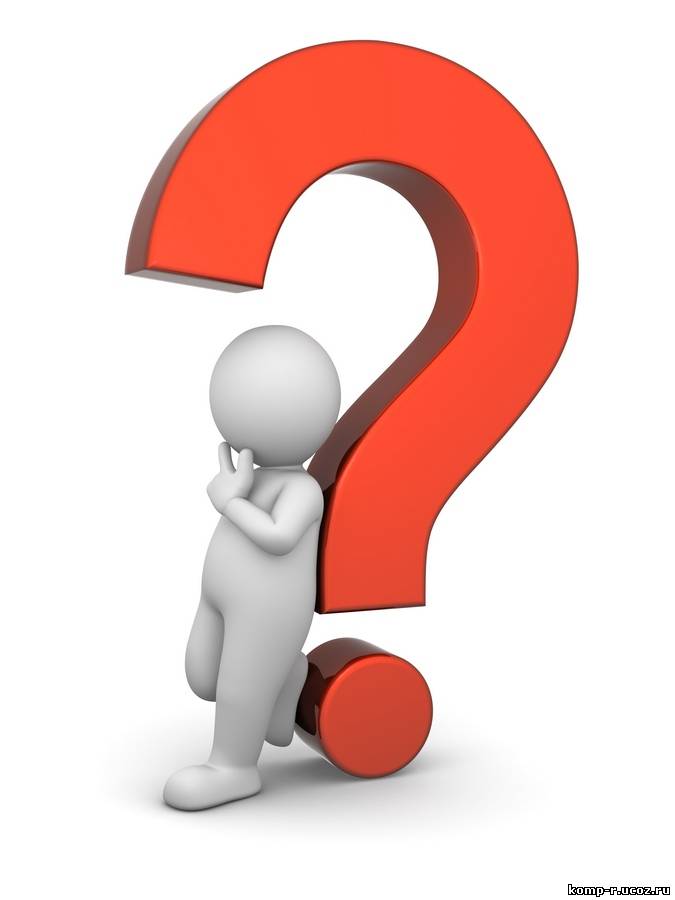 Методические рекомендации                            по организации участия органов местного самоуправления в реализации региональных проектов (направлены письмом Аппарата Правительства РФ от 25.08.2020 N П6-51690)
В муниципалитете должна существовать система обратной связи с населением                по реализации  на территории муниципалитета региональных проектов,  которую можно построить на основе ТОСов!!!
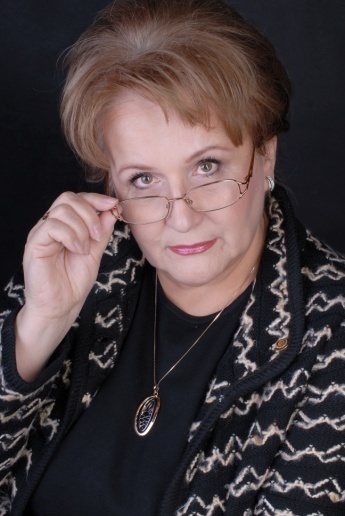 Нина Петровна Поличка 

директор  Дальневосточного научного  центра местного самоуправления,
доктор педагогических наук, 
кандидат физико-математических наук
ДВНЦМС 680000 Хабаровск, ул.Запарина д.30,  к.120                                                            тел/факс: (4212) 21-44-97, моб. +7 914 193 38 92Е-mail:  npolichka@mail.ru Веб-сайт:  http://www.dvncms.khv.ru